Agenda
Key Communicators Meeting / 02.05.20
Updates / Sharon Martin
Fun with Brand & Licensing / Nikki Goodenow
The Evolution of the Evansdale Visitors Center / Chewie Stavar, Graham Curry 
   & Terry Jackson 
Sharing Success: HSC Website, Addiction Website and Diversity at HSC / 
    Dave Ryan & Wendy Holdren
Rounds
Shake it up!
Dates for your calendar
• Feb 9-10	Distinguished Scholars
• Feb 6-8	WVU Alumni Association Board meeting
• Feb 7-8	Science Bowl
• Feb 22	Merit Badge University 
• Feb 27-28	WVU BOG meetings
• March 3	Spring State of the University address
• March 4	Key Communicators
Legislative Updates
/ Under the Dome being distributed weekly
	/ Contacts: Rob Alsop, Travis Mollohan
Leadership Updates
/ New Dean of Engineering was announced: Pedro Mago
	/ Searches are underway for Dean of Davis College, Dean of Extension
Enrollment
/ Numbers are lower compared to 2019; trending higher compared to 2018
/ Housing deposits trending ahead of 2018, 2017
/ Recruitment Summit: Jan 30 (follow up info to come)
/ Distinguished Scholars: Feb 9 & 10
/ Decide WVU Days: March 28 and April 4 
/ Keyser Discover Day – Feb 17
Enrollment
/ WVDE State School Counselors Conference – March 3
/ Beckley Open House – March 7
/ Implemented a Transfer SWOT team
/ Team traveled to Georgia State to review efforts around student success
/ Local Influencer Event – April 1
/ Day of Recruiting: week of April 6 
/ Junior Preview Day – April 13
Ask Us Anything Spring Yield Events
/ February 4 – King of Prussia  (packed house!)
/ February 17 – Tidewater, VA
/ February 18 – Richmond, VA/ February 19 – Howard and Carroll Counties, MD
/ March 2 – Cincinnati, OH

Contact Ann Berry if interested in any of the areas.
The Conversation
/ Editor-in-Residence on campus March 3-5
/ Presenting at our next Key Communicators meeting
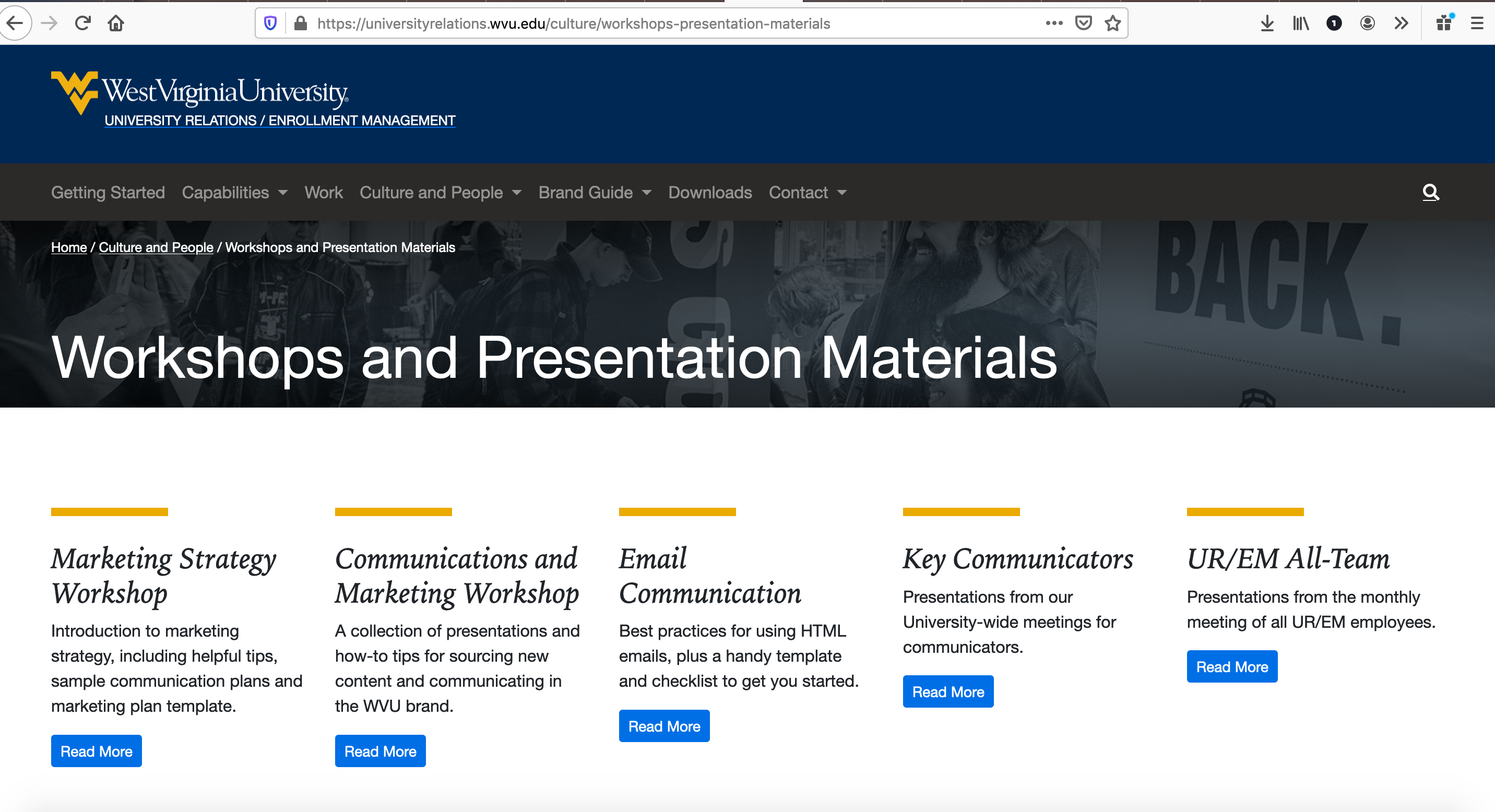 Next up